Thứ sáu, ngày 22 tháng 4 năm 2022
Toán
Thực hành
(trang 158)
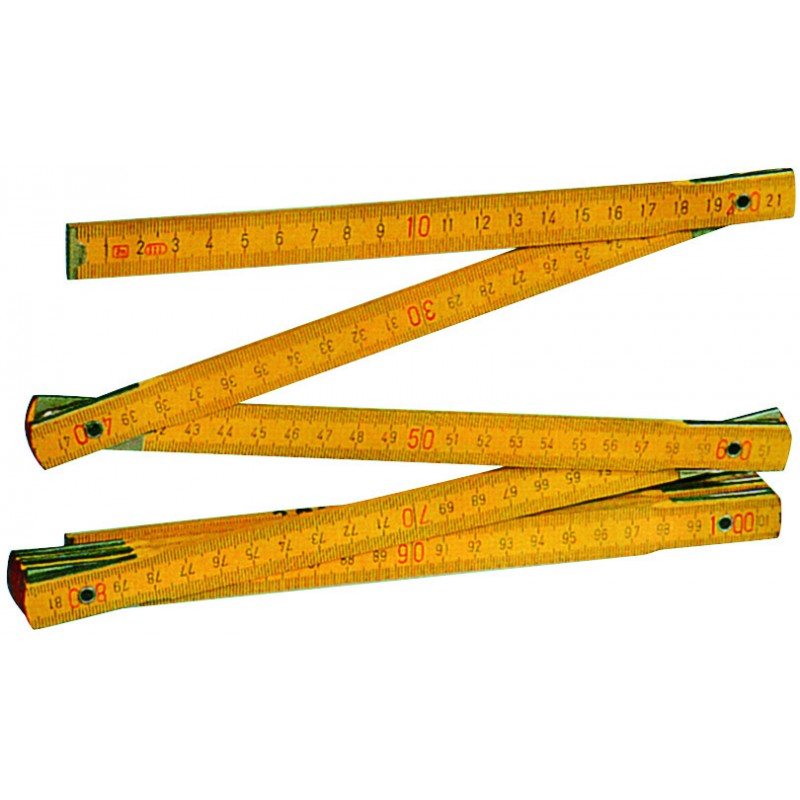 a) Đo đoạn thẳng trên mặt đất
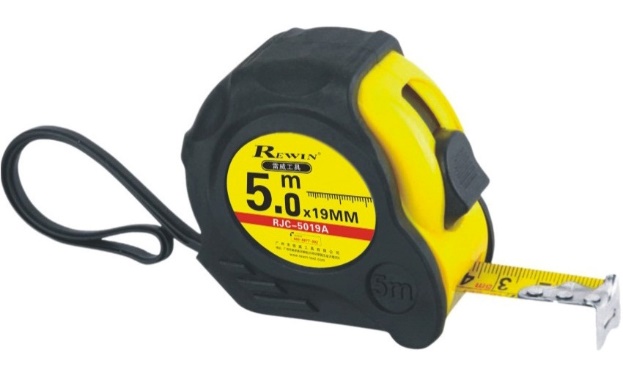 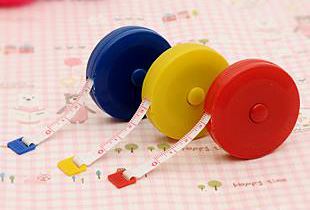 a) Đo đoạn thẳng trên mặt đất
A
B
20
10
0
30
70
90
40
60
50
100
80
b) Gióng thẳng hàng các cọc tiêu trên mặt đất.
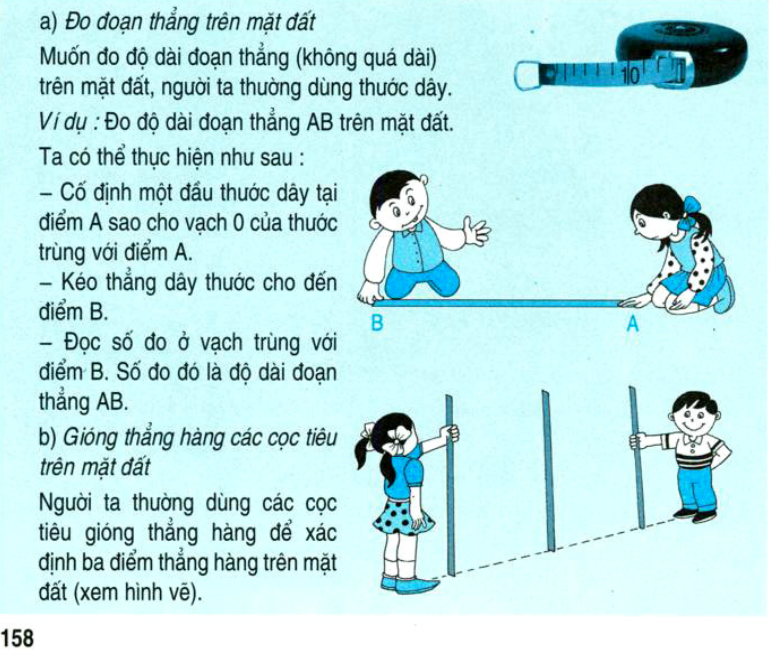 C
B
A
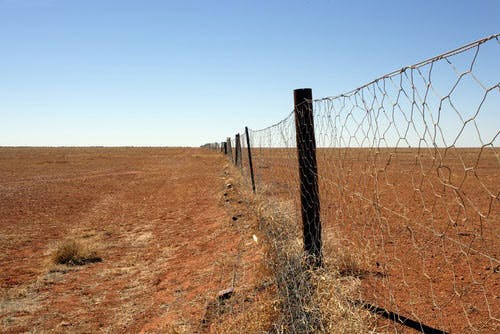 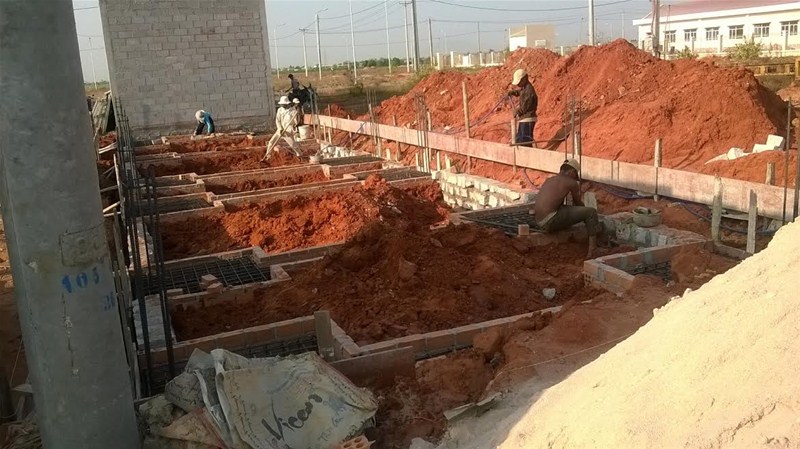 THỰC HÀNH
Câu 1: Đo độ dài rồi ghi kết quả đo vào ô trống:
Bài 2: Em bước đi 10 bước dọc thẳng theo sân trường từ A đến B.
- Em ước lượng xem đoạn thẳng AB dài mấy mét?
- Em hãy kiểm tra bằng cách dùng thước dây để đo độ dài đoạn thẳng AB.
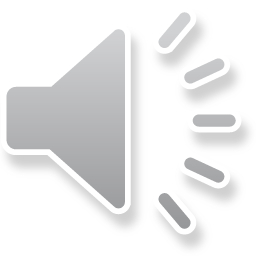 CHÚC CÁC CON CHĂM NGOAN
HỌC GIỎI!